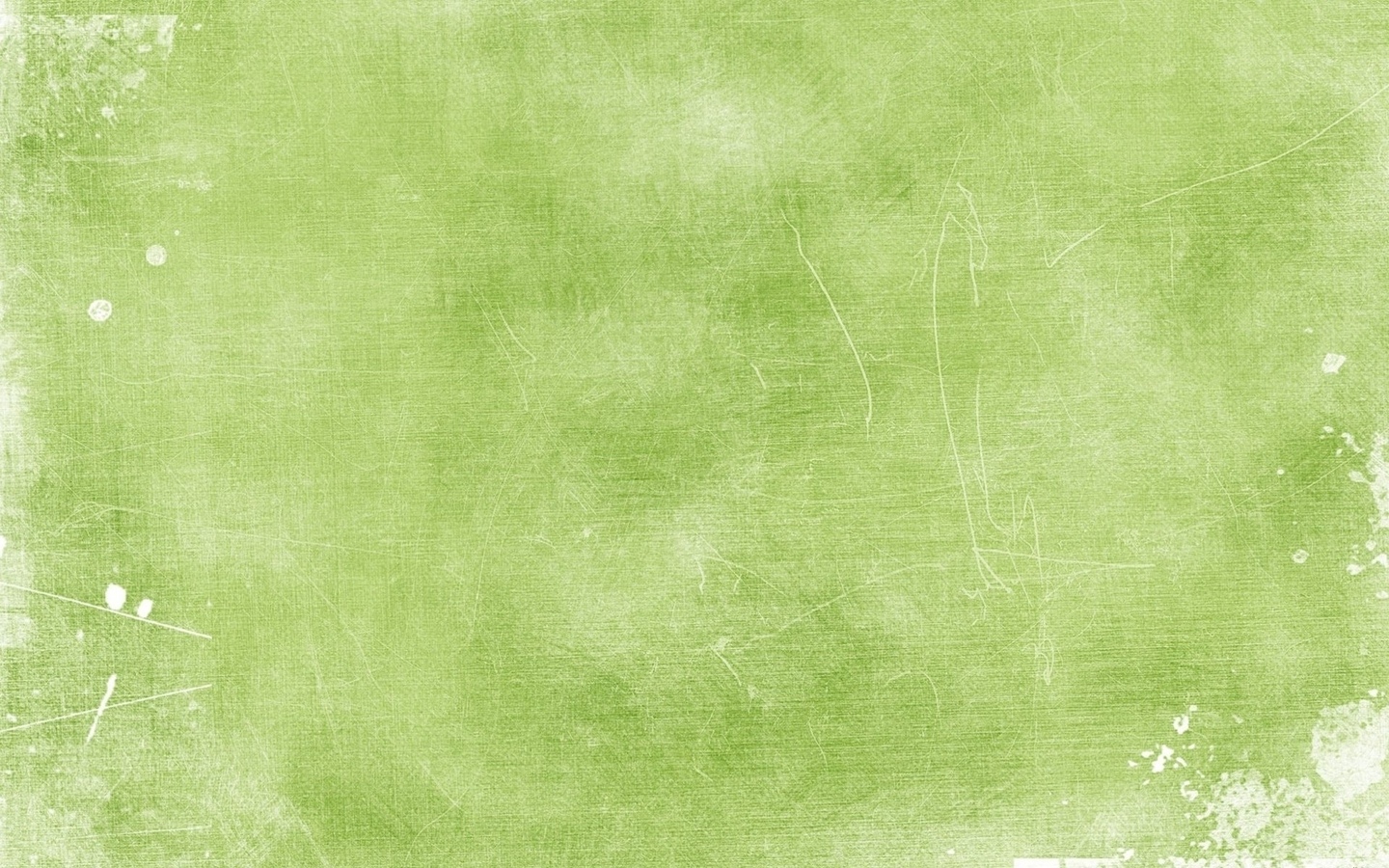 Диагностические материалы в дополнительных общеразвивающих программах
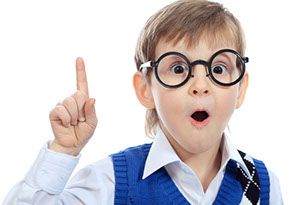 Сведения, полученные в результате педагогической диагностики, могут стать мощным импульсом для инновационной деятельности педагога!
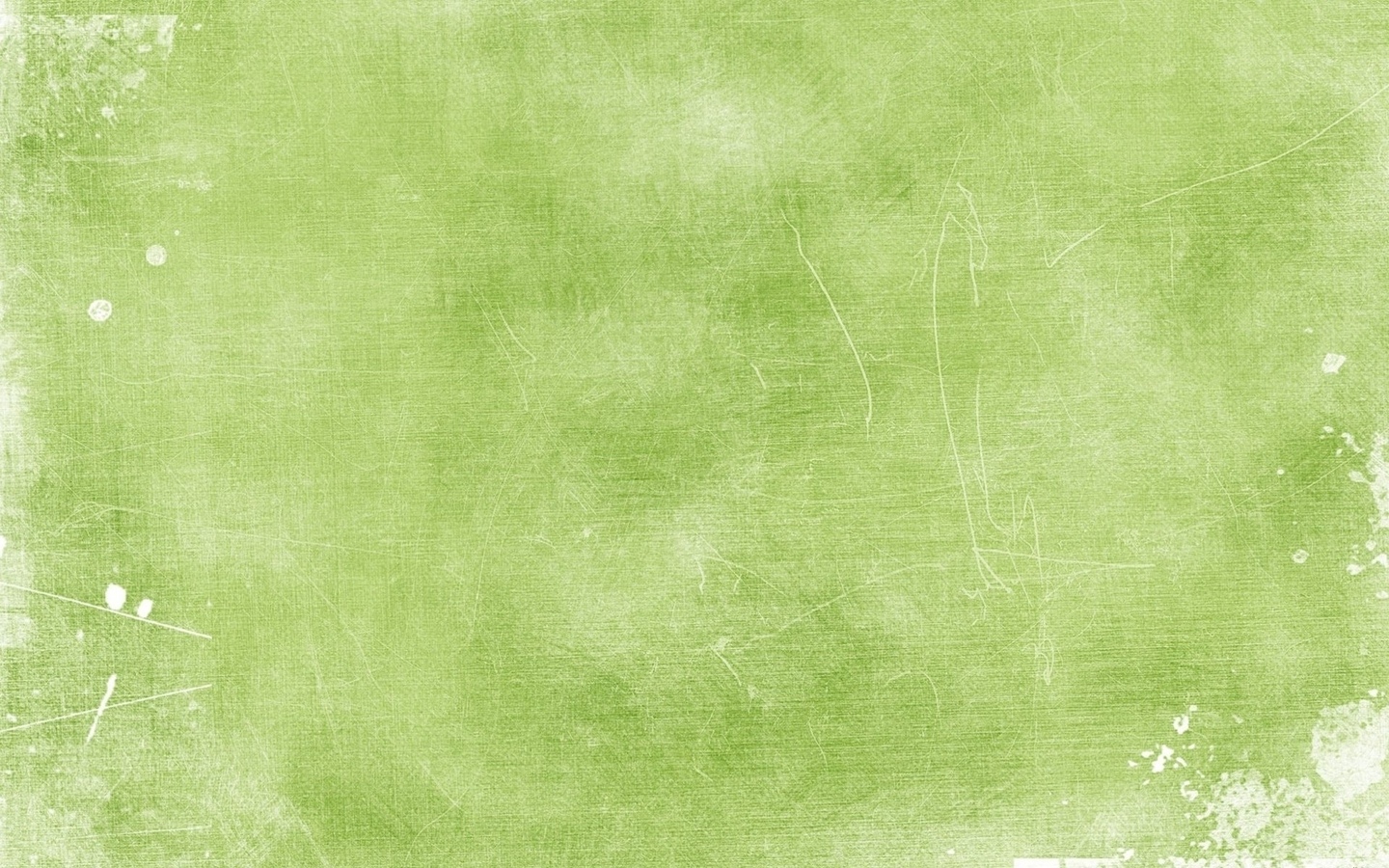 ПЕДАГОГИЧЕСКАЯ ДИАГНОСТИКА
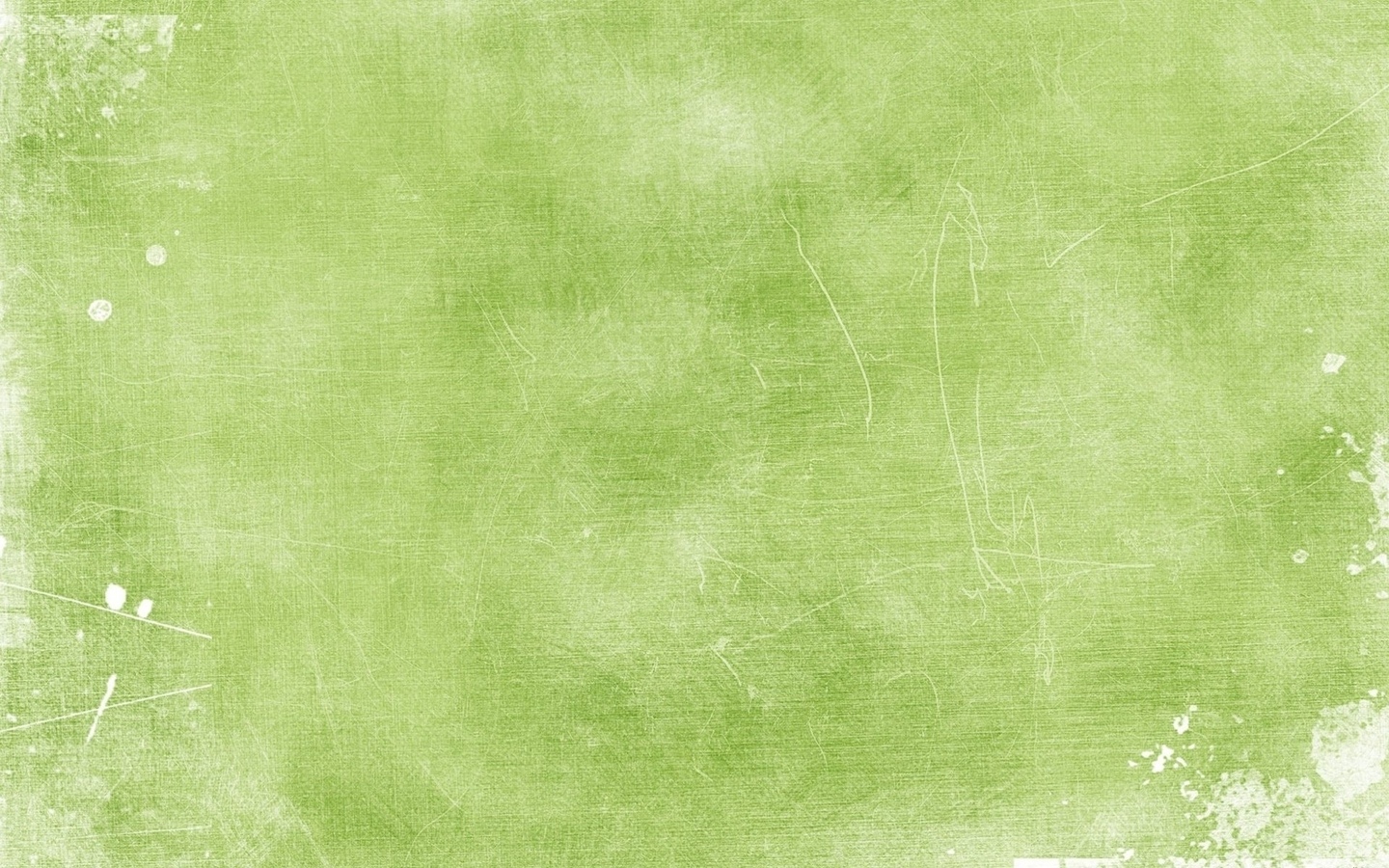 Педагогическая диагностика – это процесс распознавания различных педагогических явлений и определения их состояния в определенный момент на основе использования необходимых для этого параметров.
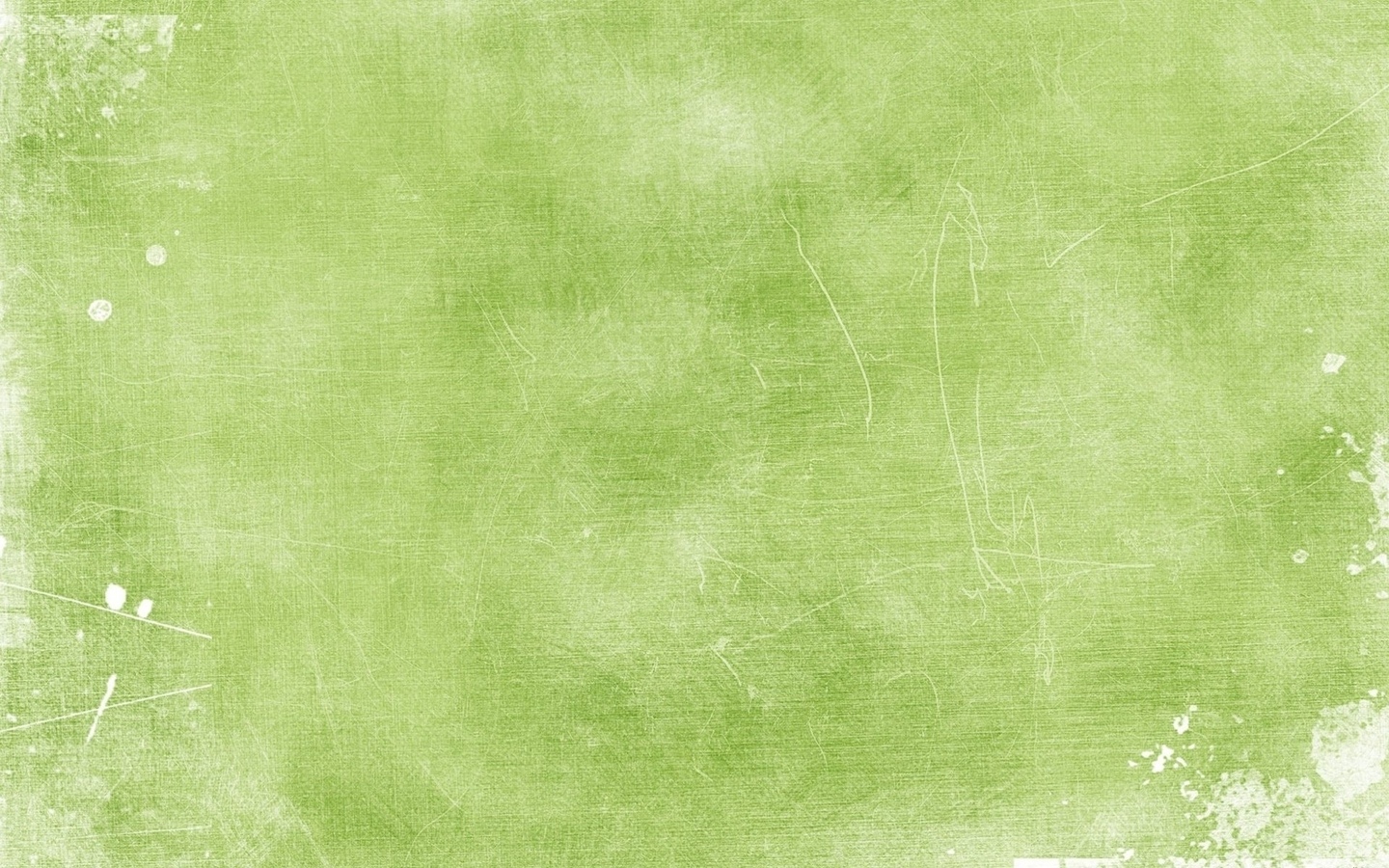 Объект – то, за чем будет организовано наблюдение. 
Предмет – конкретизированная часть 
объекта, которая будет подвергнута 
анализу и обобщению.
 наблюдение,  анкетирование,  беседа, интервью, опрос,  тестирование,  участие в защите проектов, анализ продуктов деятельности,«незаконченное предложение», анализ статистических данных.
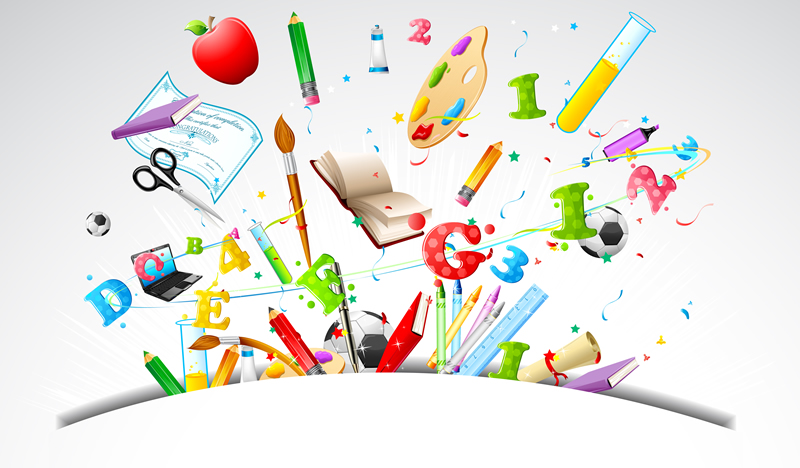 1. Подготовка диагностических материалов.2. Контакт между педагогом и ребенком.3. Проведение диагностики.4. Анализ результатов.
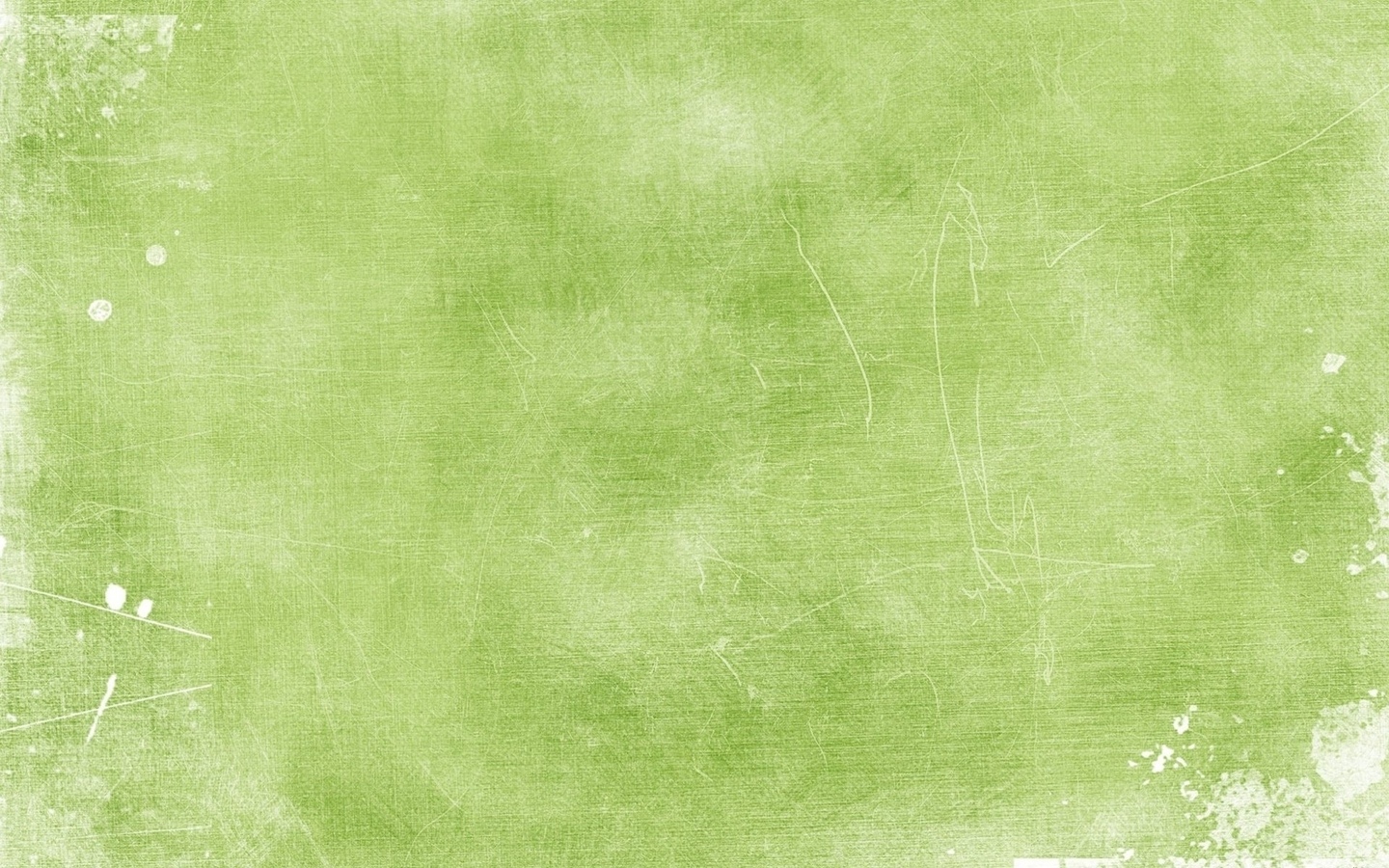 Текущий контроль – тематический контроль (по темам, разделам).
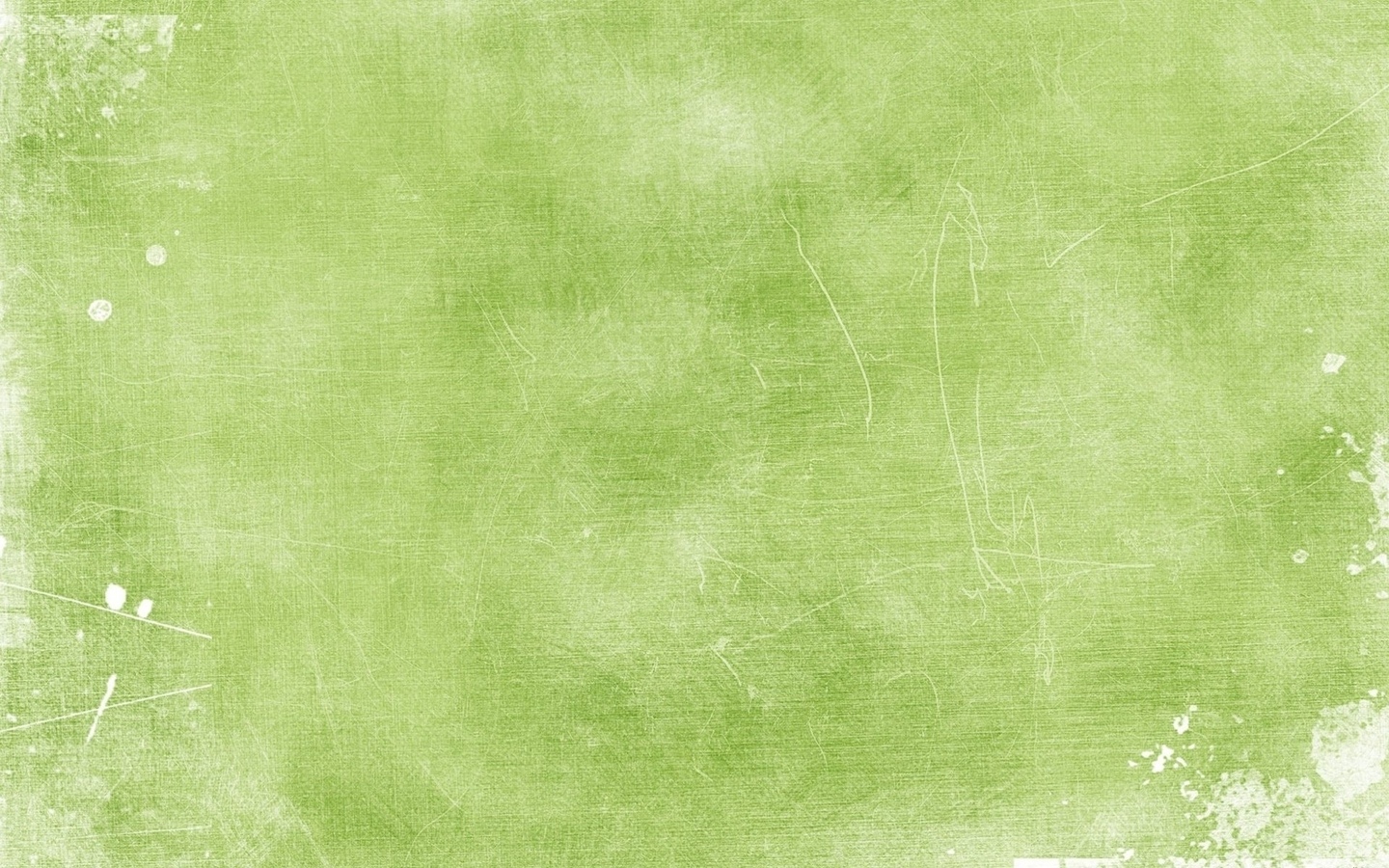 Текущий контроль проводится в форме:беседынаблюдения практической работытворческой работы сдачи нормативов
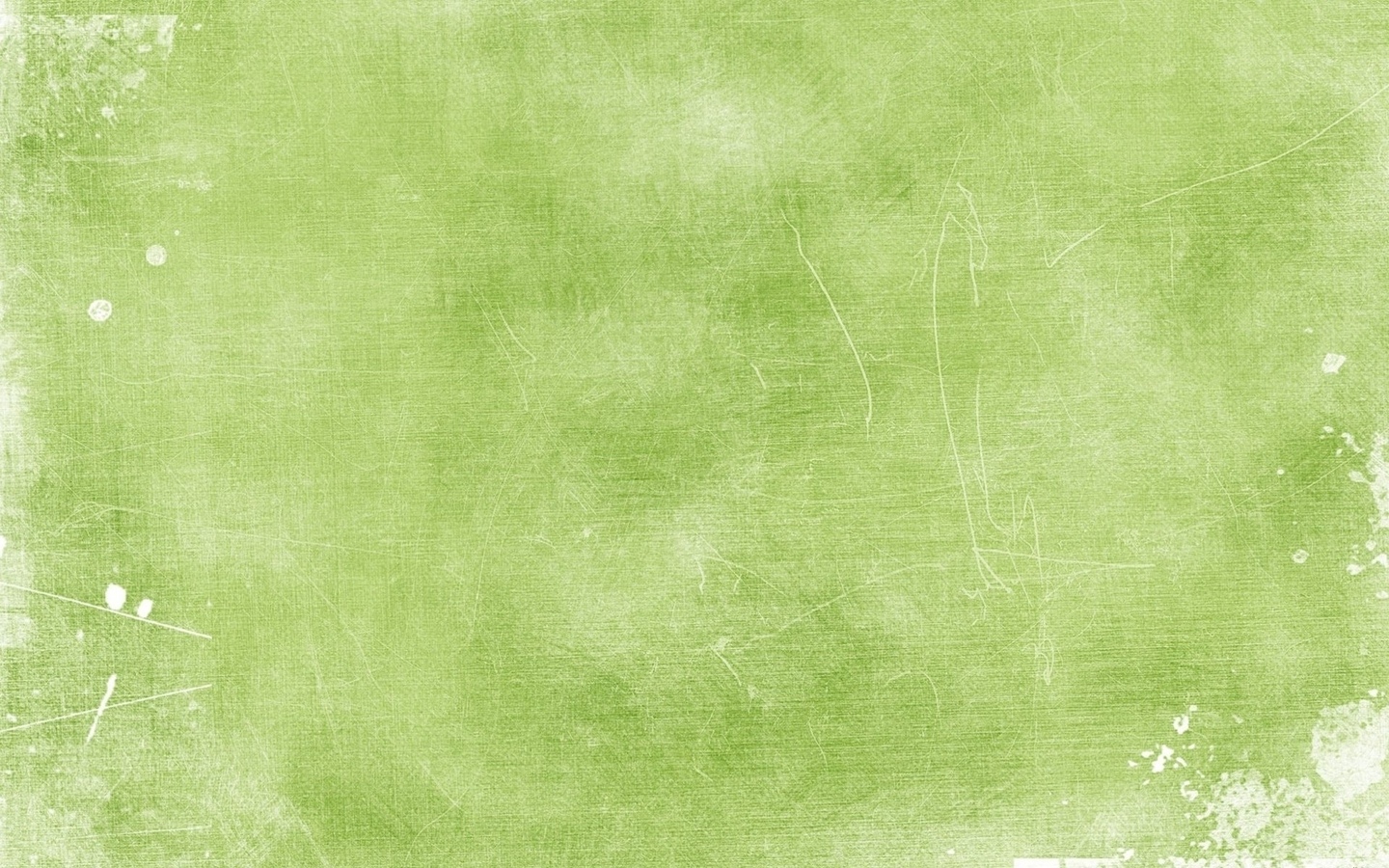 Текущий контроль позволяет объективно оценить и проверить знания и умения обучающихся полученных по разделу, теме. В ходе данного контроля проверяются теоретические, практические и творческие навыки обучающихся.
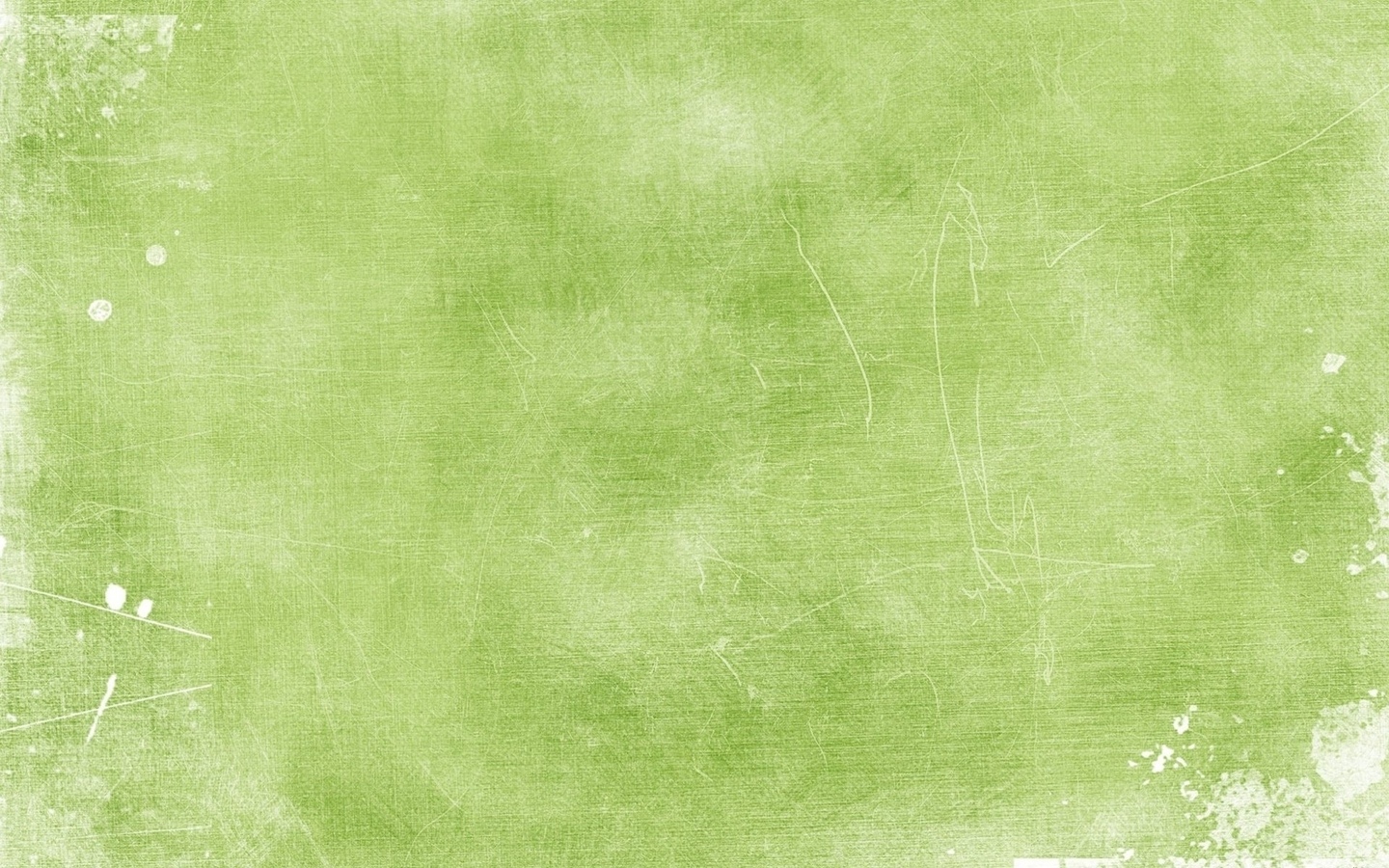 Спасибо за внимание!